TEA
Tea is the most tasty and accepted beverage by everyone, no matter what the season.
The history of tea is long and complex, spreading across multiple cultures over the span of thousands of years.
Tea is a beverage produced by steeping the young leaves and leaf buds of the tea plant, Camellia sinensis, in freshly boiled water .
INTRODUCINGZETA SPECIAL TEA BAGS
Your favorite Zeta Special Tea, now in a new pack!
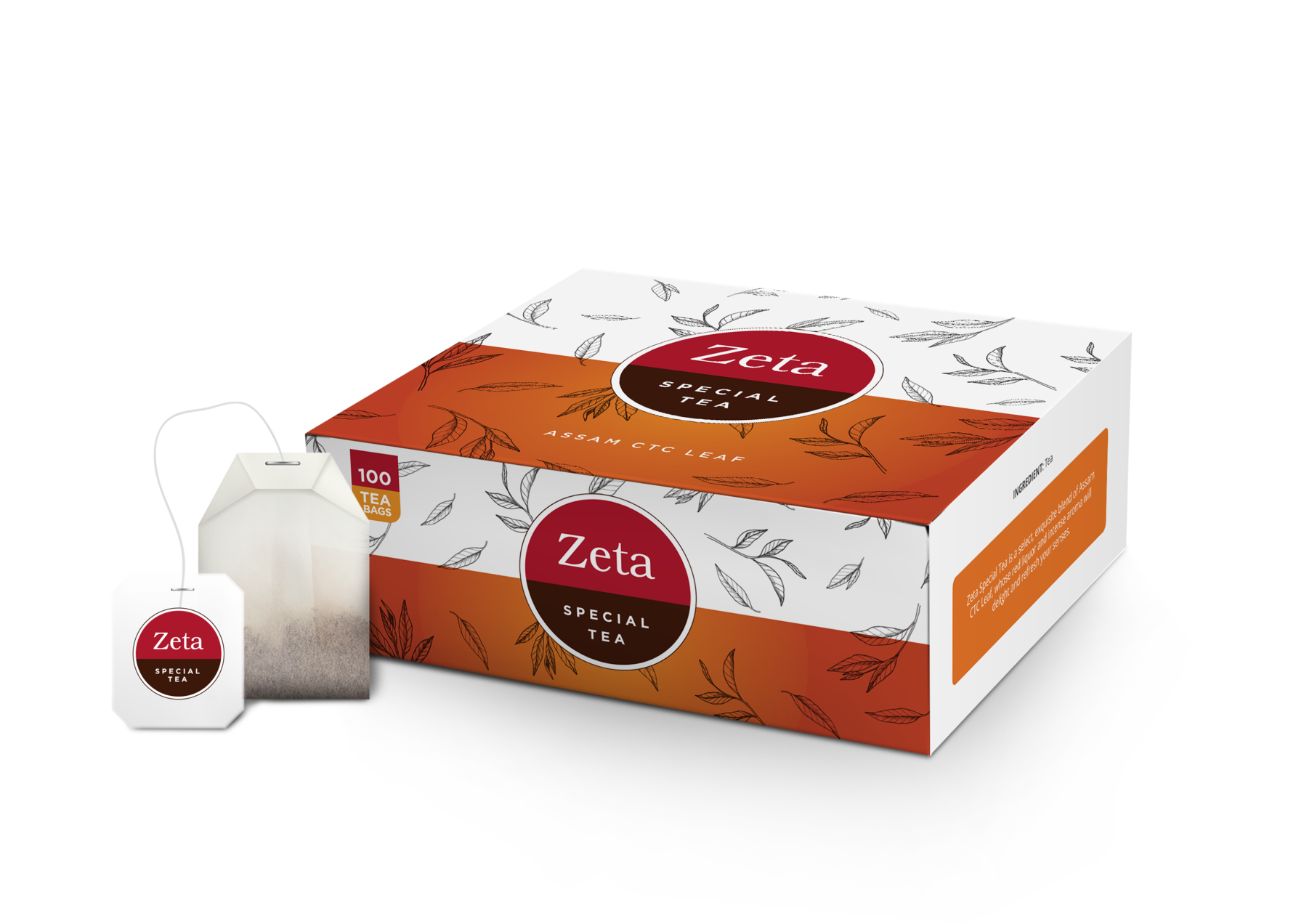 ZETA SPECIAL TEA BAGS
Zeta Special Tea is a select, exquisite blend of Assam CTC leaves with an intense aroma that helps to refresh you with each sip. 
The tea bags add extreme convenience in preparing your customised cup of tea.
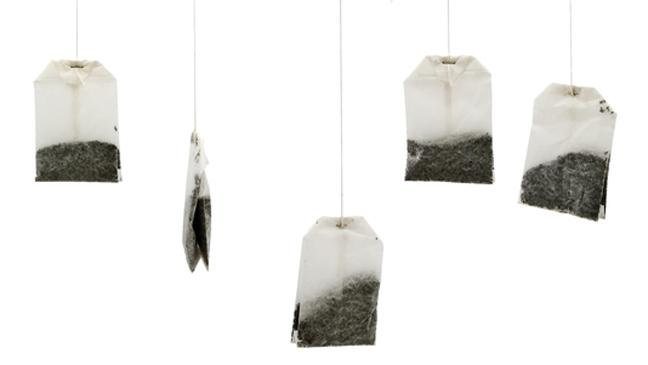 ZETA SPECIAL TEA BAGSBenefits
It is easy to use.
It helps to refresh you.
It has an intense aroma.
It is rich in antioxidants.
It is convenient and portable.
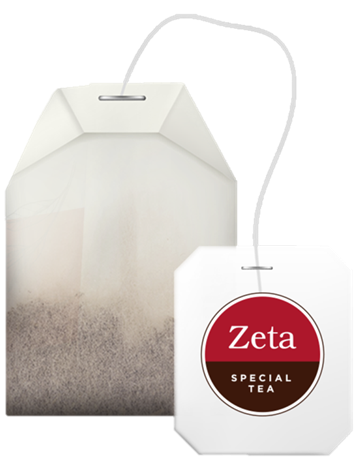 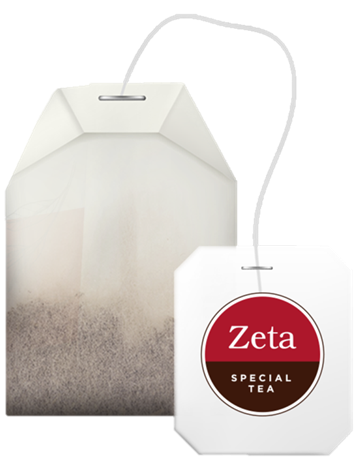 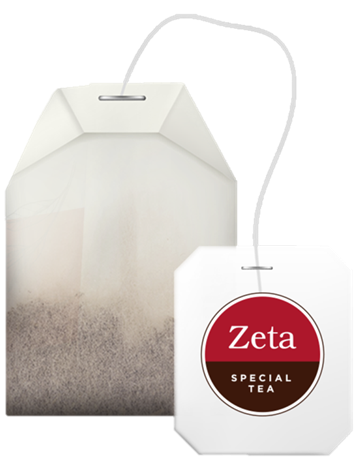 ZETA SPECIAL TEA BAGSHow to prepare
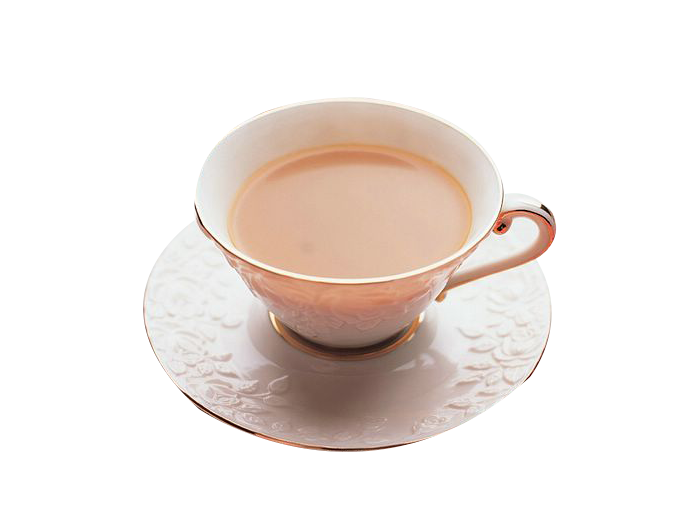 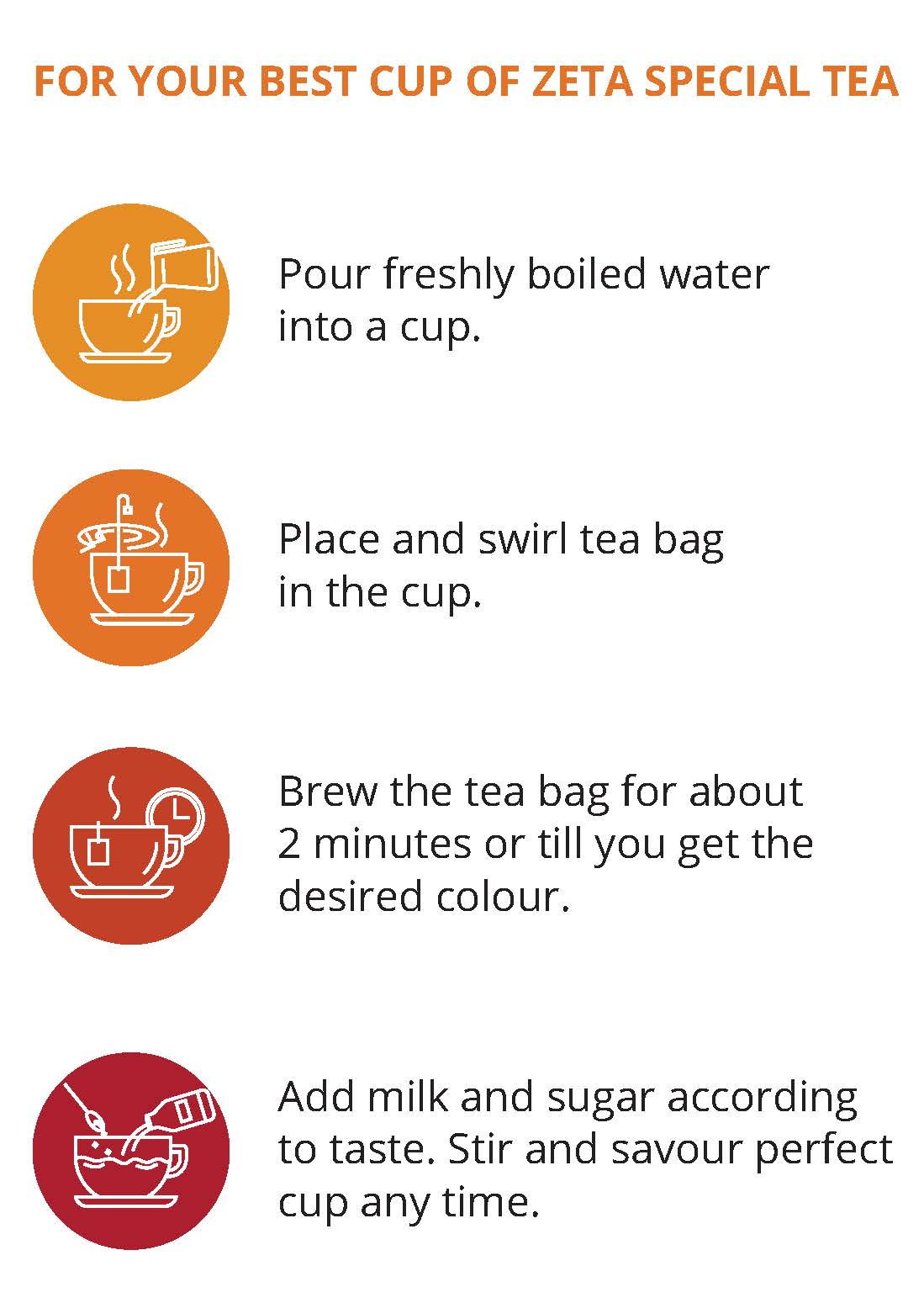 ZETA SPECIAL TEA BAGS
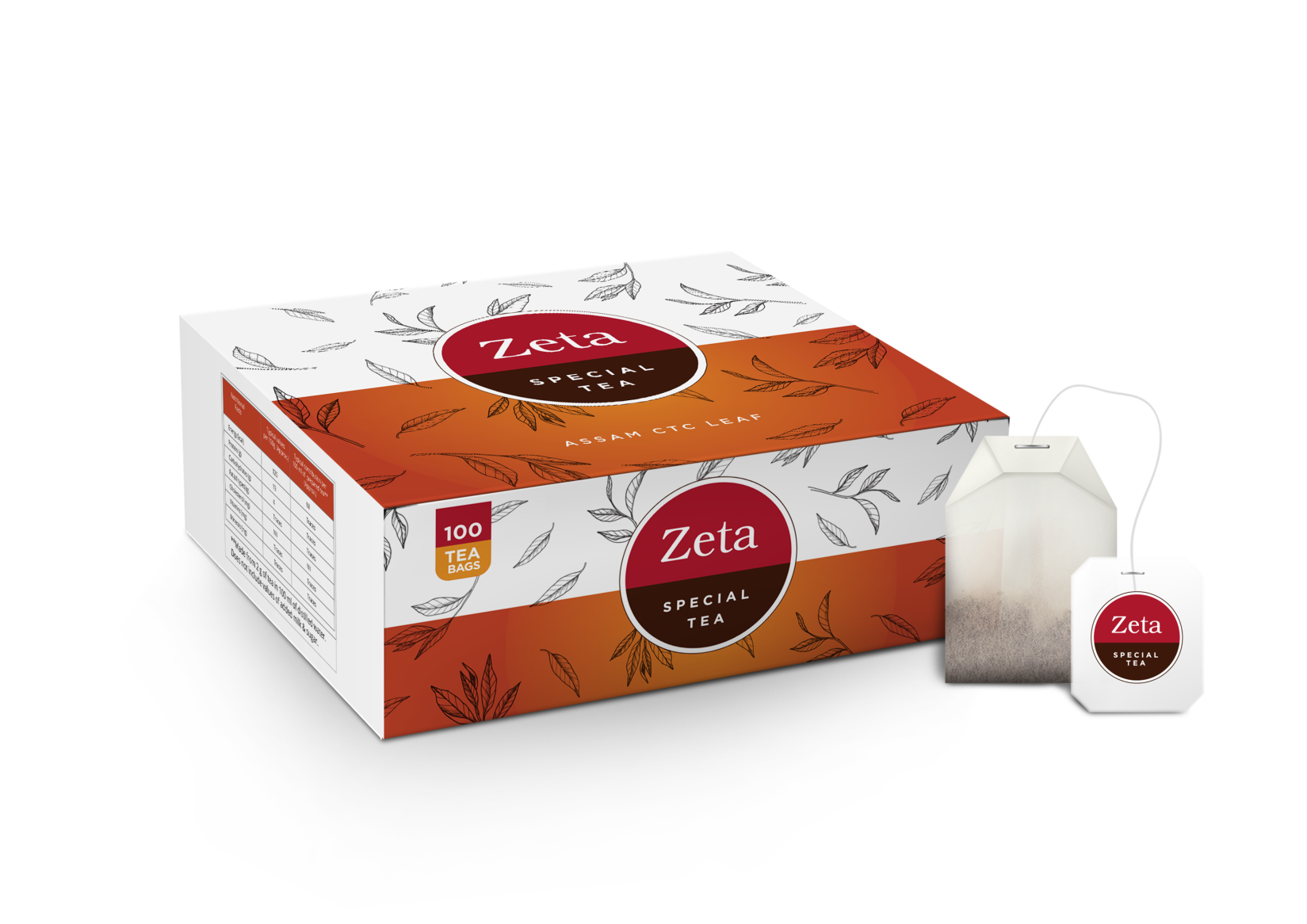 100 Tea bags

MRP  Rs 235
DP  Rs 200
BV  90
PV  5
THANK YOU